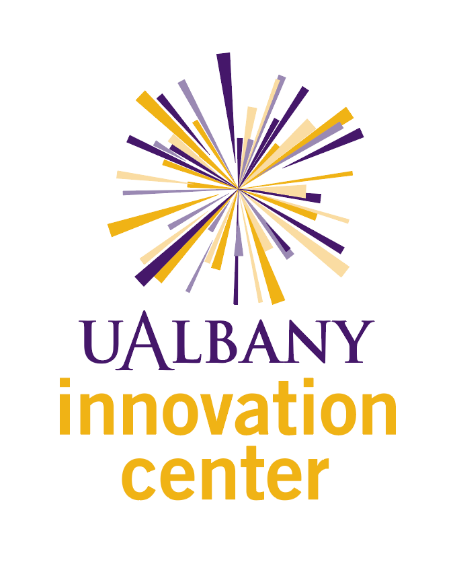 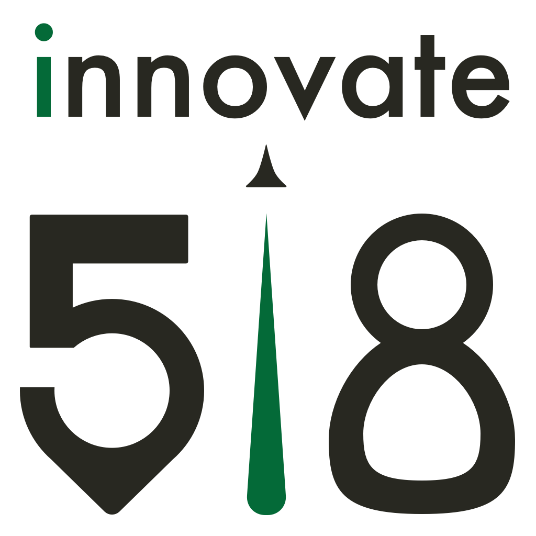 Operating Agreement
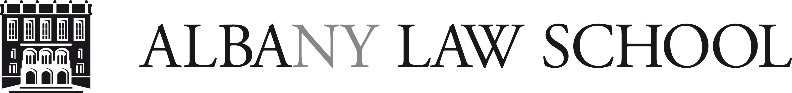 Audio will begin automatically on the next slide.
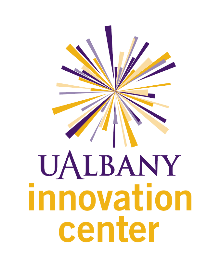 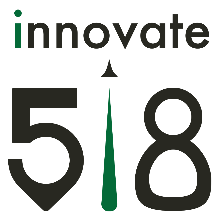 Operating Agreement
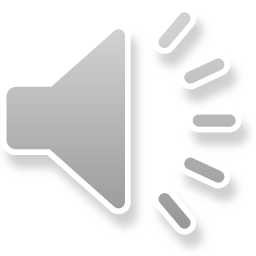 General company information: name, purpose and governance
Term of life
Capital contributions
Accounting
Recordkeeping
Allocations and distributions
Member’s rights and responsibilities
New members, assignment or transfer of ownership
Membership termination
Dissolution
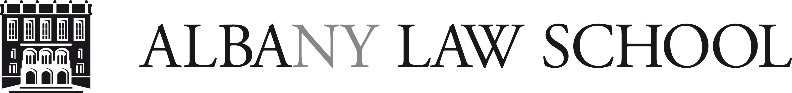 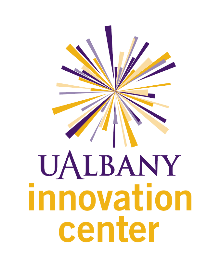 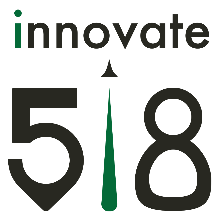 Operating Agreement cont.
General company information
Name and purpose: to perform any lawful business
Governing
Term of life
Capital Contributions
Cash, property, services or promissory note
Reflects investment level
Accounting
Fiscal year
Accountant 
Procedures
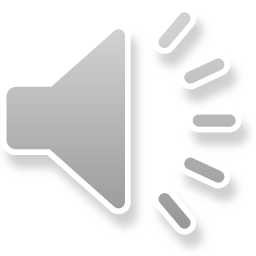 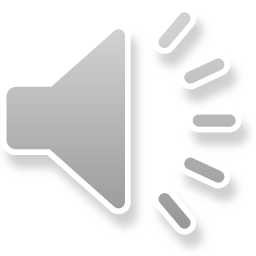 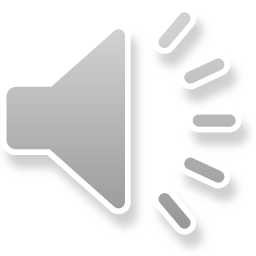 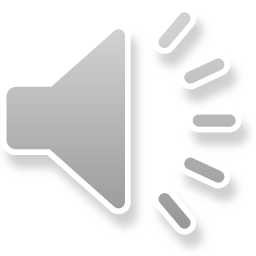 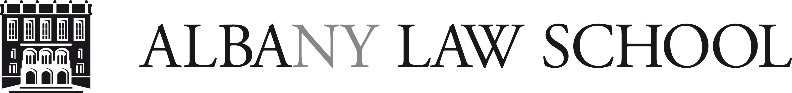 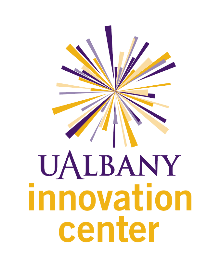 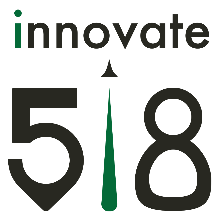 Operating Agreement cont.
Recordkeeping 
Meeting minutes, contracts, payments, communications, etc.
Record storing 
Allocations and distributions
Allocate according to investment
Distribution process for monies leaving the company
Members’ rights and responsibilities
Identification of members
Identification of roles for each member listed
Voting rights
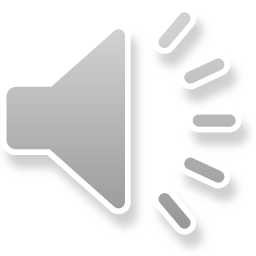 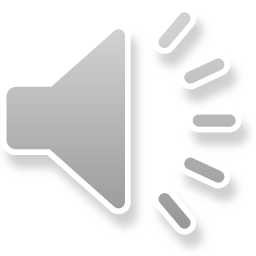 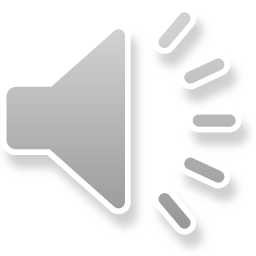 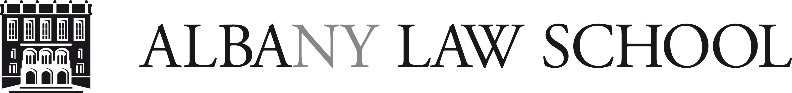 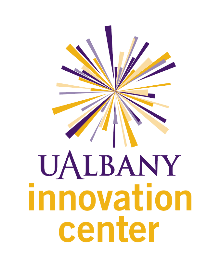 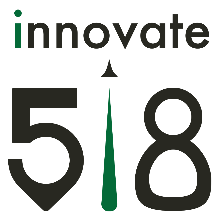 Operating Agreement cont.
New members, assignment and transfer of ownership
Process for adding members
Permission to assign membership benefits 
Process to sell ownership stake—right of first refusal
Membership Termination
Events that trigger termination
Process of removal
Dissolution
Events triggering dissolution
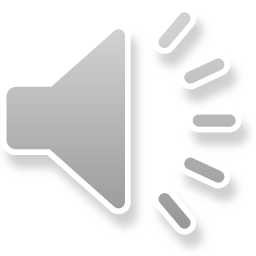 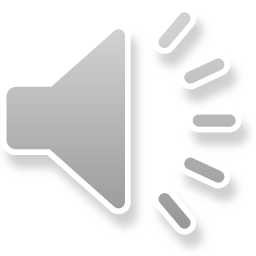 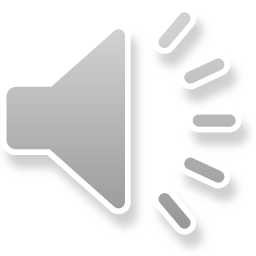 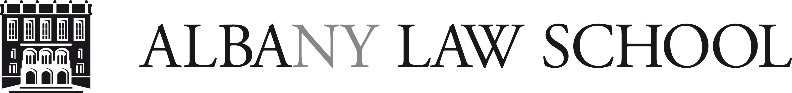